Τι θα συνέβαινε αν δεν υπήρχαν κυβερνήσεις;
ΠΟΛΙΤΙΚΗ ΦΙΛΟΣΟΦΙΑ (κλάδος της ΠΡΑΚΤΙΚΗΣ ΦΙΛΟΣΟΦΙΑΣ)
Φυσική κατάσταση
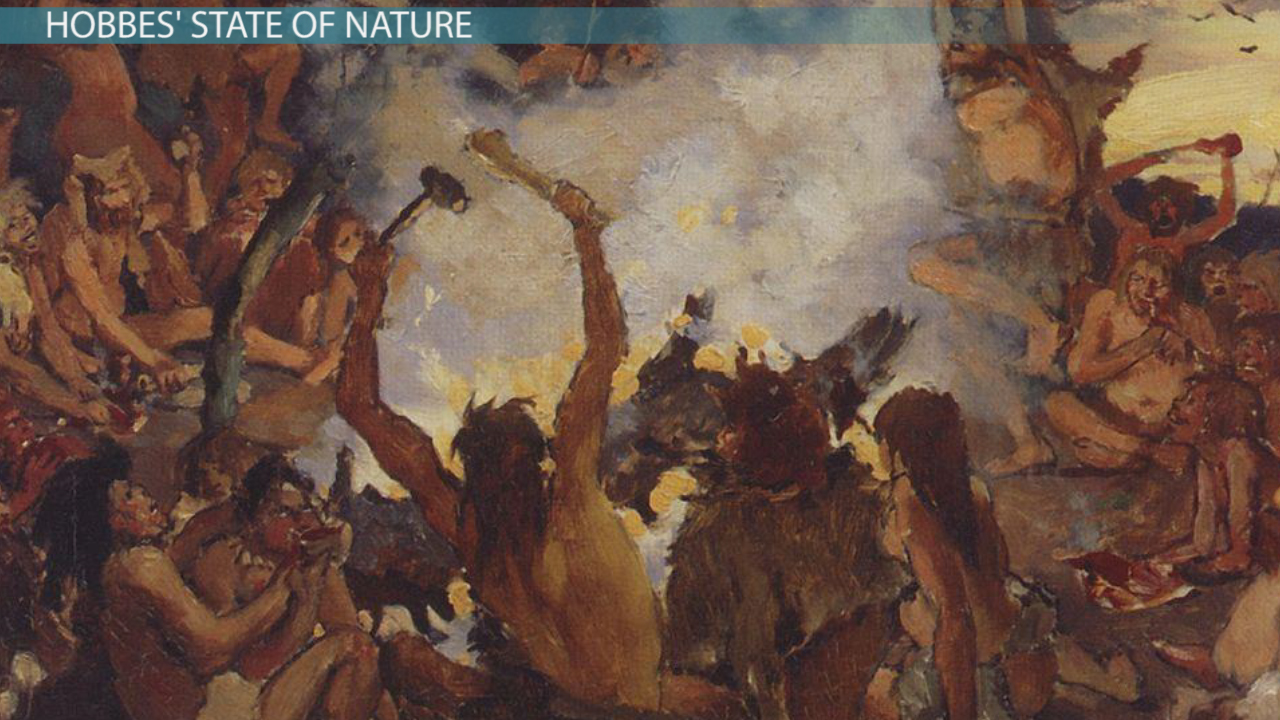 Τόμας Χομπς
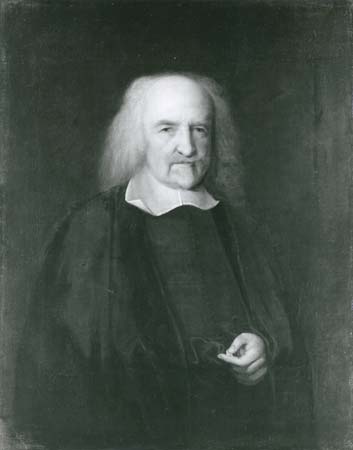 1588-1679
Αγγλία
Ταραγμένη πολιτικά περίοδος
Λεβιάθαν
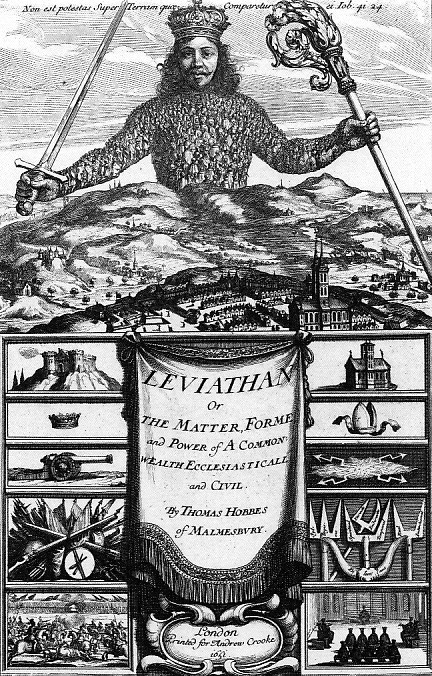 Κοινωνικό Συμβόλαιο
Τα άτομα υποχρεώνονται να έρθουν σε συνεννόηση μεταξύ τους
Αμοιβαίες συμφωνίες για τήρηση ειρήνης
Σύμφωνο υπακοής με τον ανώτατο άρχοντα
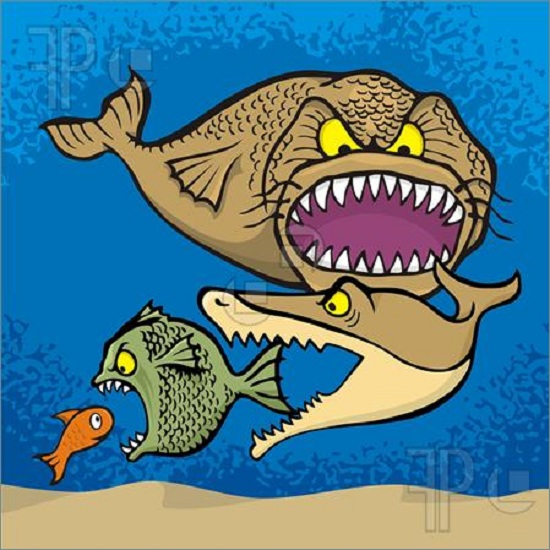 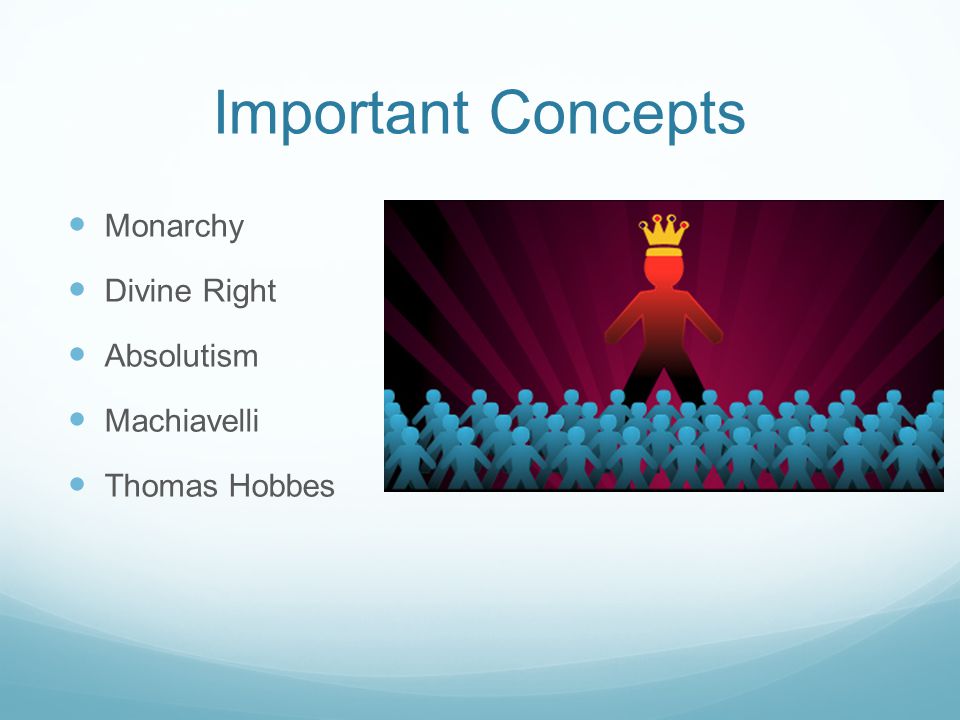 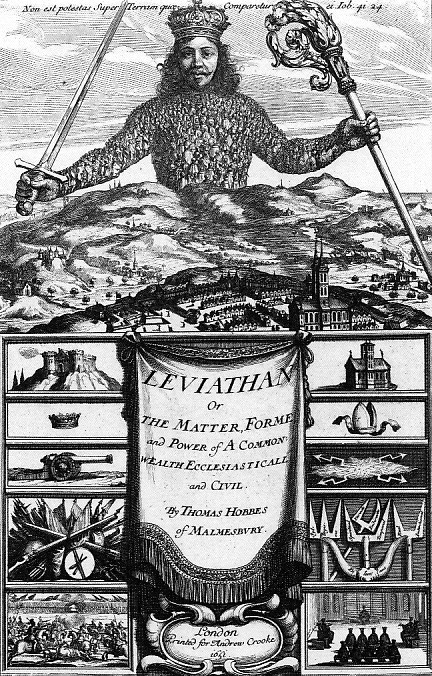 Τζον Λοκ
1632-1704
Αγγλία
Ο πατέρας του αγωνίστηκε κατά του βασιλιά
Δύο πραγματείες περί Διακυβερνήσεως
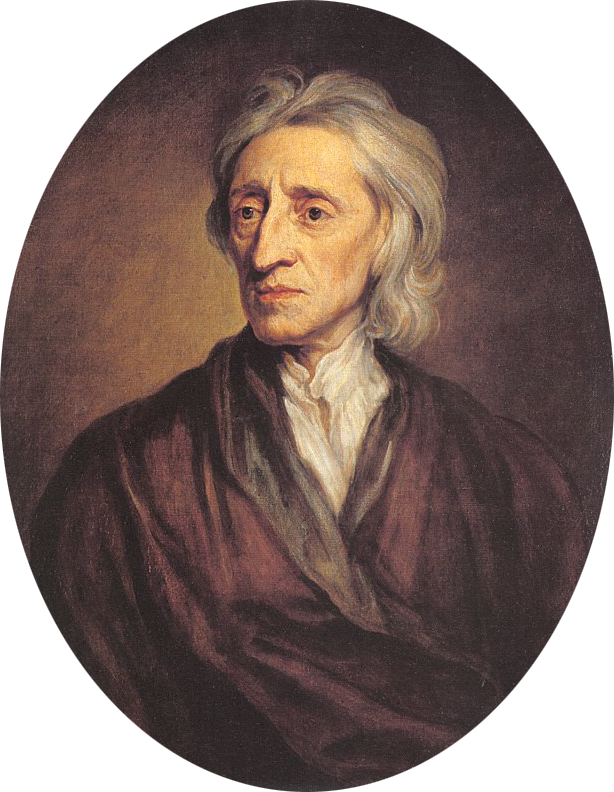 Φυσική κατάσταση
Τα άτομα έχουν πλήρη ελευθερία 
ο άνθρωπος είναι λογικό ον που επιζητά την ειρηνική αλληλεγγύη
αναρχία
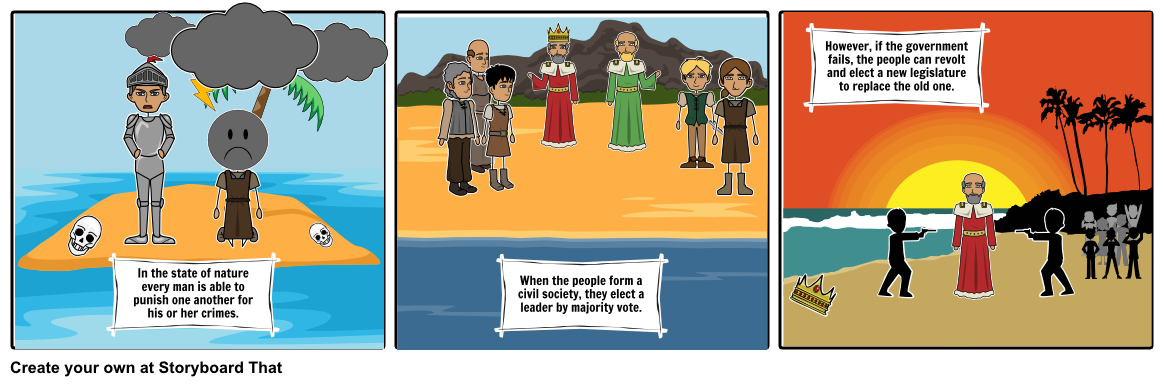 Κοινωνικό Συμβόλαιο
Τα άτομα παραχωρούν τα φυσικά δικαιώματα και συμφωνούν να υποτάσσονται στην πλειοψηφία
Η πλειοψηφία τοποθετεί την Ανώτατη Αρχή
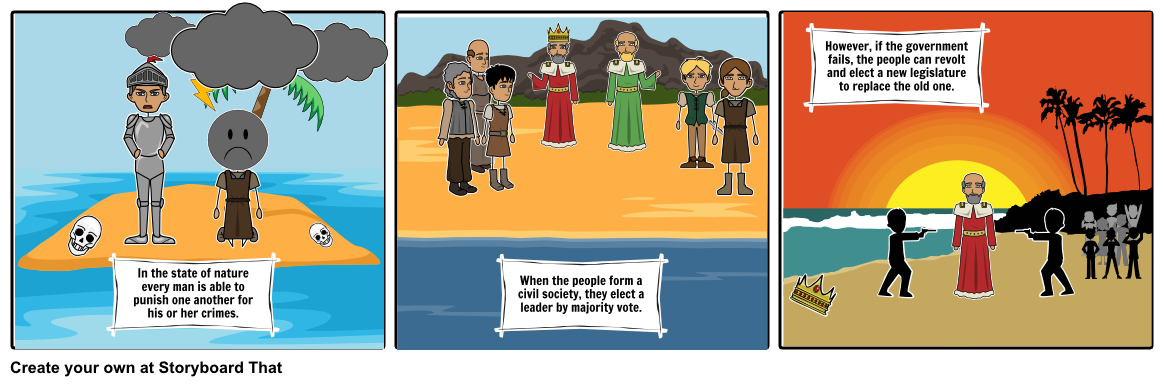 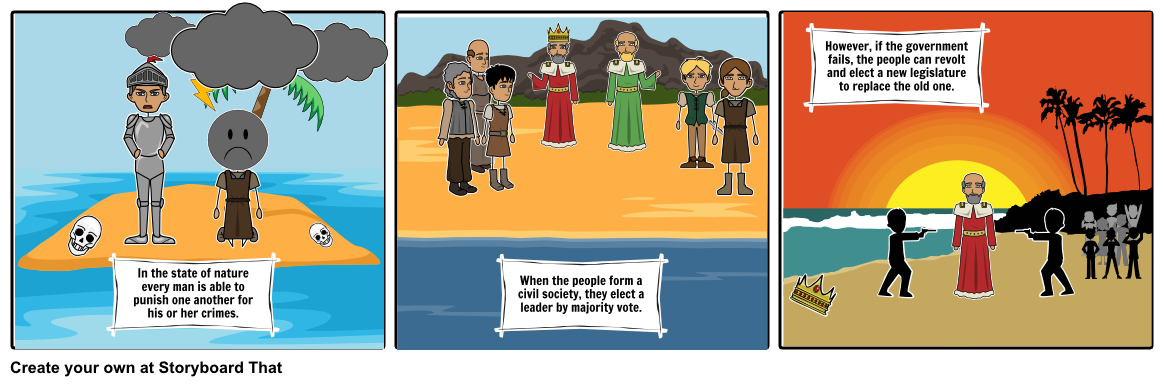 Αντίσταση και αντικατάσταση
Προστατεύει τα δικαιώματα
Κοινωνικό συμβόλαιο
Λαός
Ανώτατη Αρχή
Παραχωρεί την εξουσία
Κατάχρηση εξουσίας
ΧΟΜΠΣ
ΛΟΚ
Φυσική κατάσταση: πόλεμος, βία, φόβος
Φυσική κατάσταση: όχι πόλεμος, αλλά αναρχία γιατί όλοι είναι ελεύθεροι να ασκήσουν τα δικαιώματά τους
ΧΟΜΠΣ
ΛΟΚ
Κοινωνικό Συμβόλαιο: οι άνθρωποι παραχωρούν τα δικαιώματά τους στην ανώτατη αρχή που επιλέγει η πλειοψηφία
Αν η ανώτατη αρχή αποτύχει, οι άνθρωποι έχουν δικαίωμα να επαναστατήσουν
Κοινωνικό Συμβόλαιο: οι άνθρωποι συμφωνούν να παραχωρήσουν όλα τους τα δικαιώματα στον ανώτατο άρχοντα
Ο άρχοντας επιβάλλει νόμους για να αποτρέψει τον πόλεμο
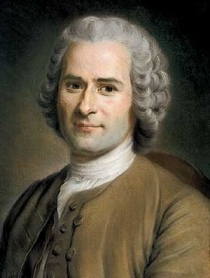 Ζαν-Ζακ Ρουσσώ
1712-1778
Γενεύη – γαλλόφωνη οικογένεια
Κοινωνικό Συμβόλαιο
Φυσική Κατάσταση
Ελευθερία αλλά και αθωότητα
Οι άνθρωποι γεννιούνται με τη δυνατότητα του καλού
Πολιτισμένος άνθρωπος = διαφθορά και ανισότητα
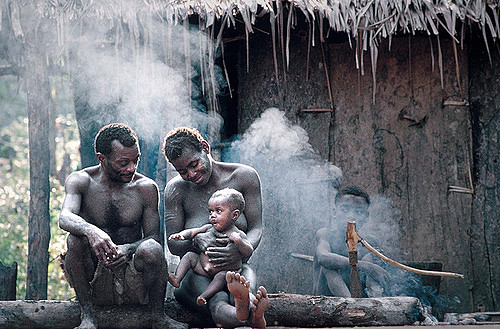 Επειδή ο πολιτισμός έχει διαφθείρει το φυσικό νόμο….
Κοινωνικό Συμβόλαιο
Μόνο μεταξύ των ανθρώπων και όχι με κάποια κυβέρνηση
Κάθε άτομο εκχωρεί τα φυσικά του δικαιώματα στην κοινότητα και θέτει τον εαυτό του υπό τη διεύθυνση της γενικής θέλησης

Προτείνει δηλαδή ένα σύστημα σαν αυτό που είχαν στην αρχαία Αθήνα – δεν υπήρχε κυβέρνηση, το σύνολο των πολιτών (γενική θέληση) έπαιρνε όλες τις αποφάσεις.
Μακρινός πρόδρομος μιας ολοκληρωτικής επικράτησης του κράτους πάνω στα ατομικά δικαιώματα των πολιτών
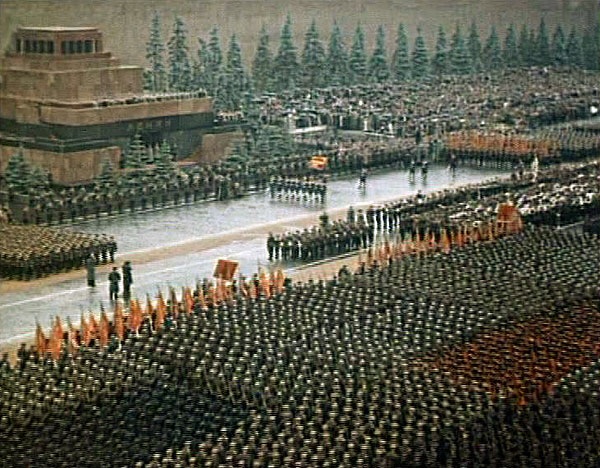 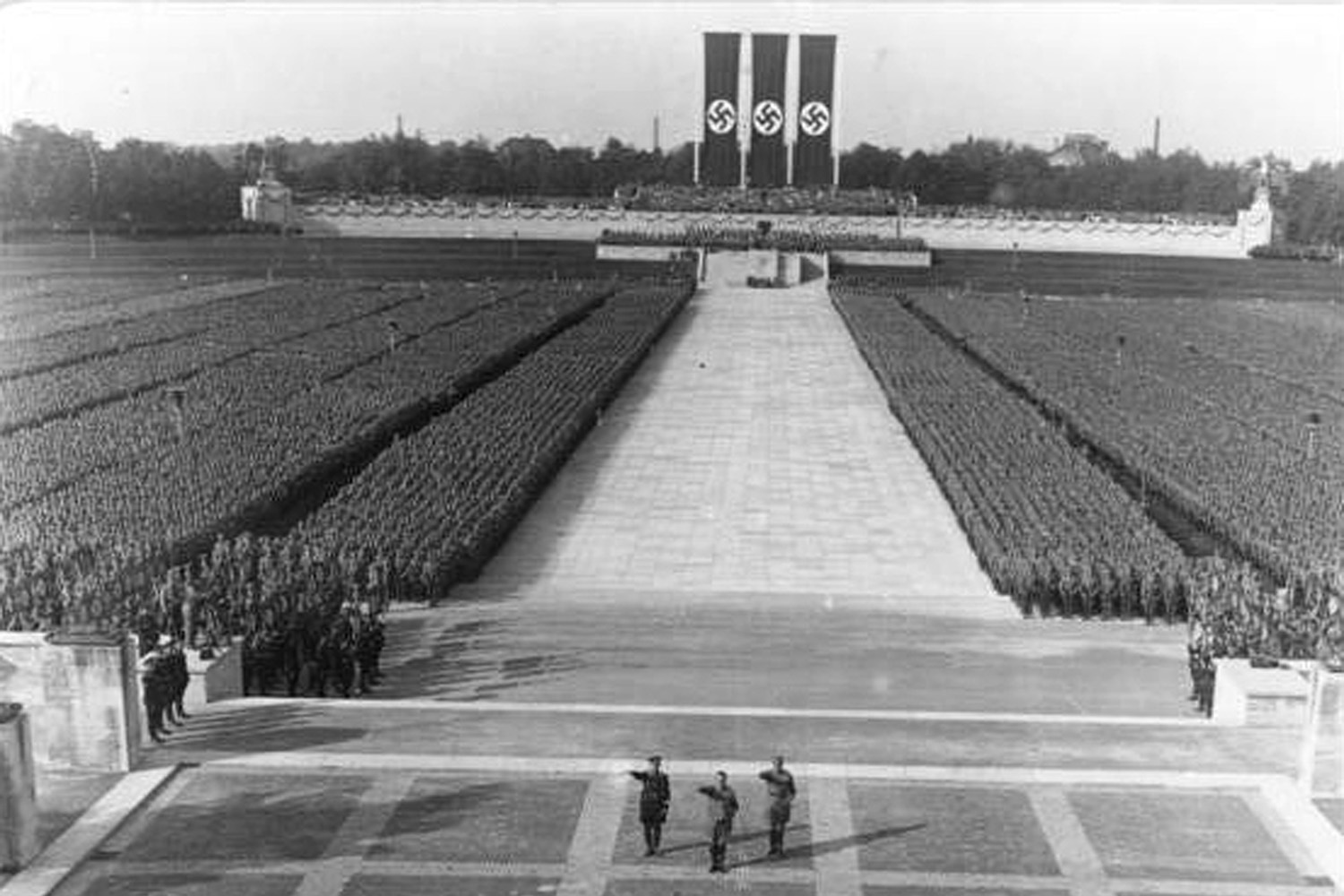 Η πολιτική οργάνωση του μυστηριώδους νησιού
Κι όμως, προς μεγάλη έκπληξη όλου του πλανήτη, ο ειρηνικός ωκεανός έκρυβε ένα μυστήριο: ένα άγνωστο μέχρι σήμερα νησί, σχεδόν στο μέγεθος της Κρήτης, που μέχρι τώρα είχε ξεφύγει από την προσοχή όλων των εξερευνητικών αποστολών, ακόμα και των δορυφόρων. Ένα νησί εύφορο, με άφθονο νερό, με ορυκτό πλούτο, κάπου στη ζώνη του ισημερινού. Κι έτσι, αναπάντεχα, προέκυψε ένα δυσεπίλυτο ζήτημα: σε ποιον θα περιερχόταν η κυριότητα του προσφάτως ανακαλυφθέντος νησιού;
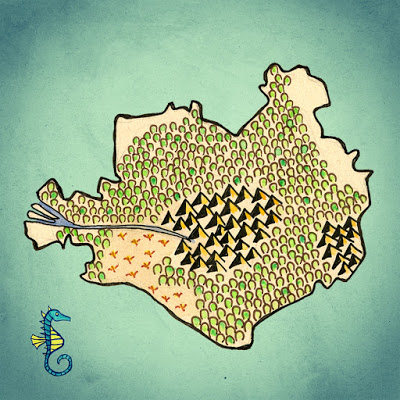 Μετά από πολύ προβληματισμό, οι μεγάλοι της γης κατέληξαν πως η καλύτερη λύση ήταν η εξής: το νησί θα κληρωνόταν σε μια παγκόσμια λοταρία. Όποιος κέρδιζε το Λότο, θα αποκτούσε την πλήρη κυριότητα του νησιού. Με μία υποχρέωση. Να δεχτεί στο μέχρι τότε ακατοίκητο νησί του 10.000 άστεγους και άνεργους ανθρώπους, που έτσι θα αποκτούσαν μια δεύτερη ευκαιρία να φτιάξουν τη ζωή τους.
Κι αν αυτός ο νικητής ήσουν εσύ; Συνέχισε την ιστορία εξηγώντας τι θα έκανες και πώς θα οργάνωνες πολιτικά το νησί σου. Πρέπει οπωσδήποτε να διαλέξεις μια από τις 3 παρακάτω θεωρίες και να εξηγήσεις τι ακριβώς θα κάνεις για να τη θέσεις σε εφαρμογή.